Escuela Normal de Educación Preescolar
Escuela Normal de Educación Preescolar
Licenciatura en Educación Preescolar
Ciclo Escolar 2020 – 2021

José Luis Perales Torres
Forma, Espacio y Medida

Jimena Wendolyn Avila Pecina #2
Ilse Irasema Carranza Saucedo #5
Nancy Guadalupe Covarrubias Tavitas #7

Quaranta, M. E. y Ressia, B. (2006), La enseñanza de la Geometría en el jardín de infantes. Capítulo 4.

Saltillo, Coahuila.
Junio 2021
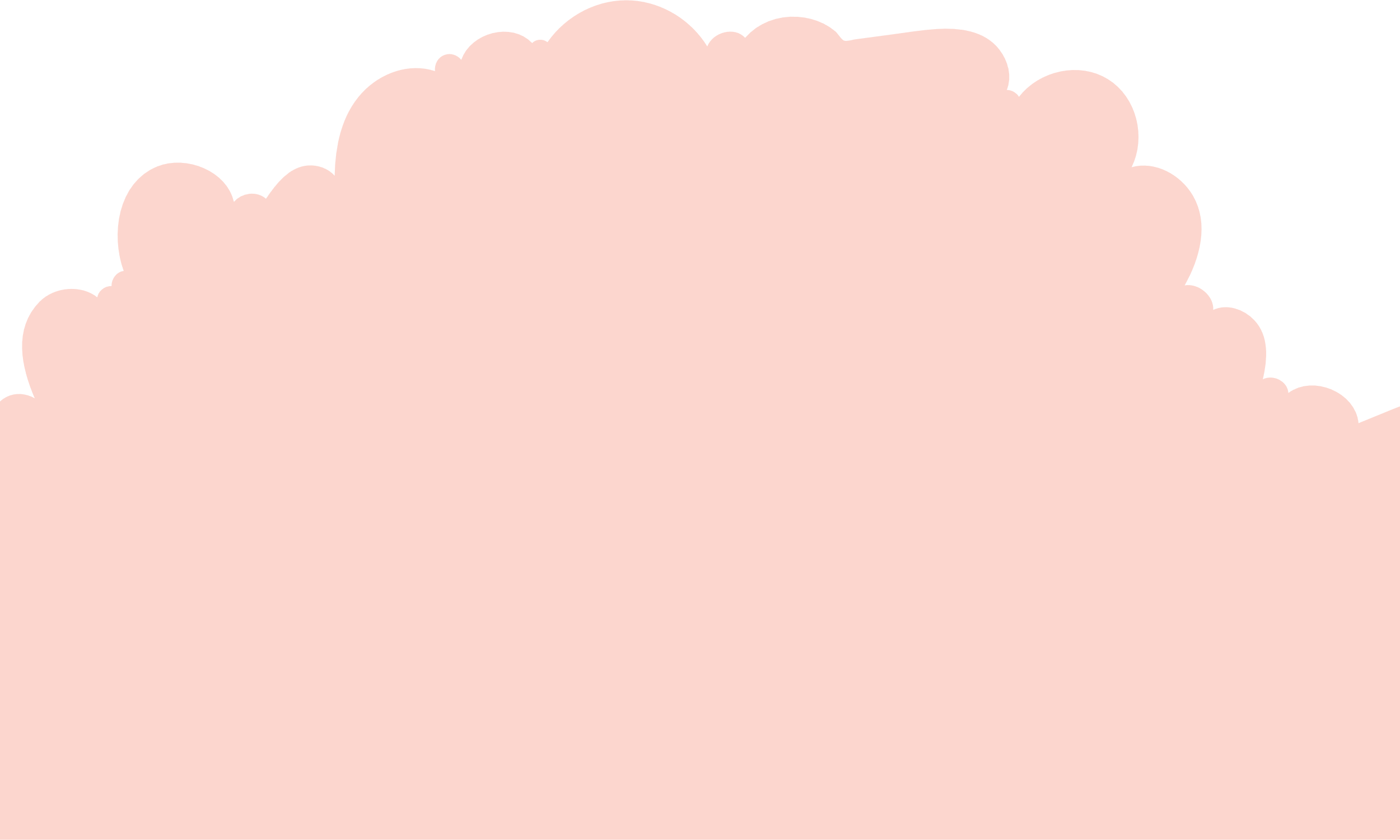 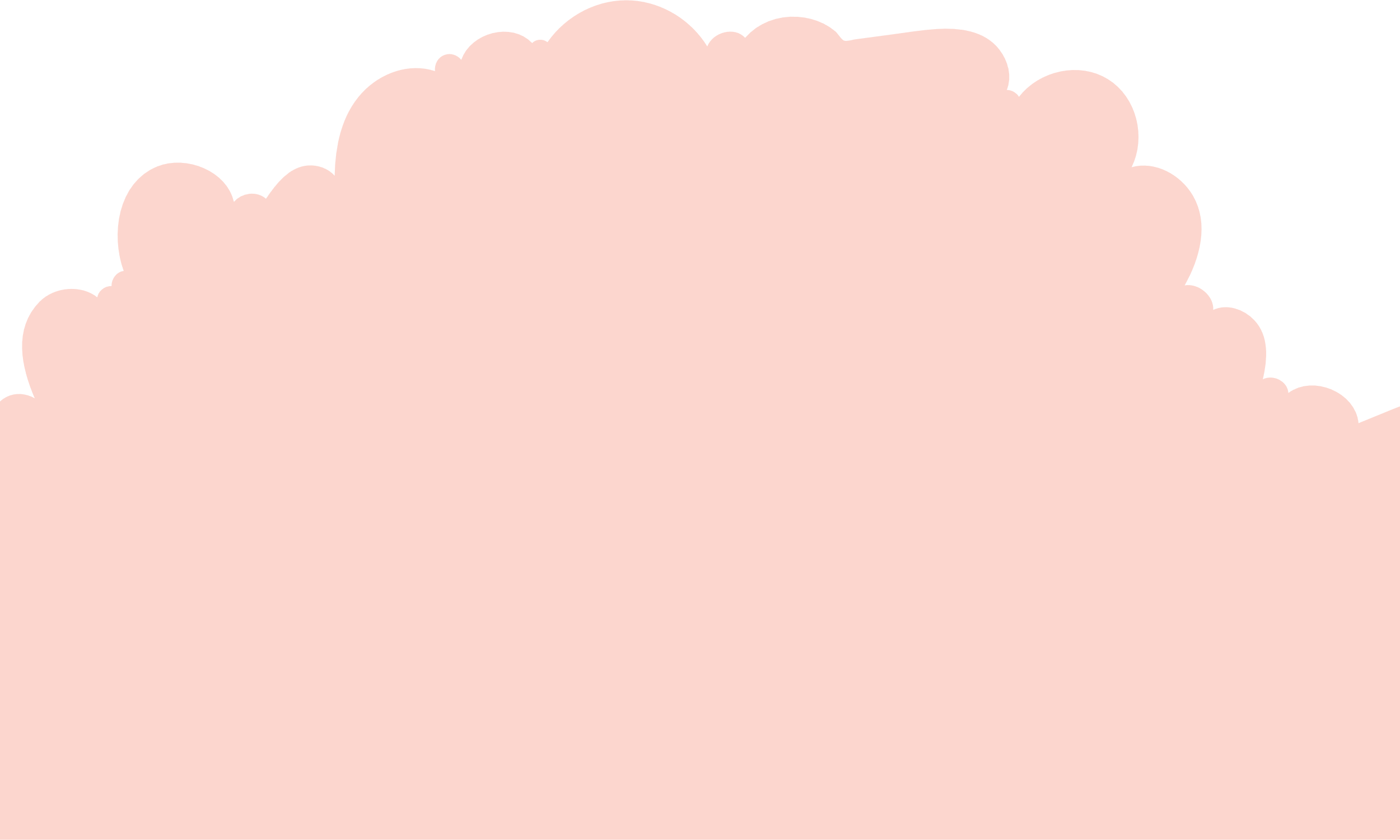 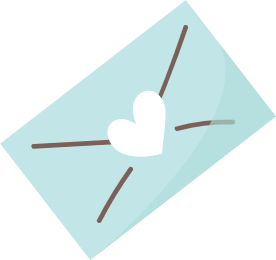 La acción de medir supone la repetición de una unidad de medida, es decir, una subdivisión expresada en función de cierta unidad de medida, que es repetida sobre la totalidad de la extensión de la magnitud que se esté considerando, ya sea una longitud o  el tiempo
Medir, es que se pueden utilizar diferentes unidades para medir una misma cantidad. Por lo tanto, otra de las cuestiones vinculadas con la medición, es la comprensión de la relación entre el tamaño de la unidad y el número necesario de repeticiones de la misma para medir una cantidad dada
MEDIR
MEDIR
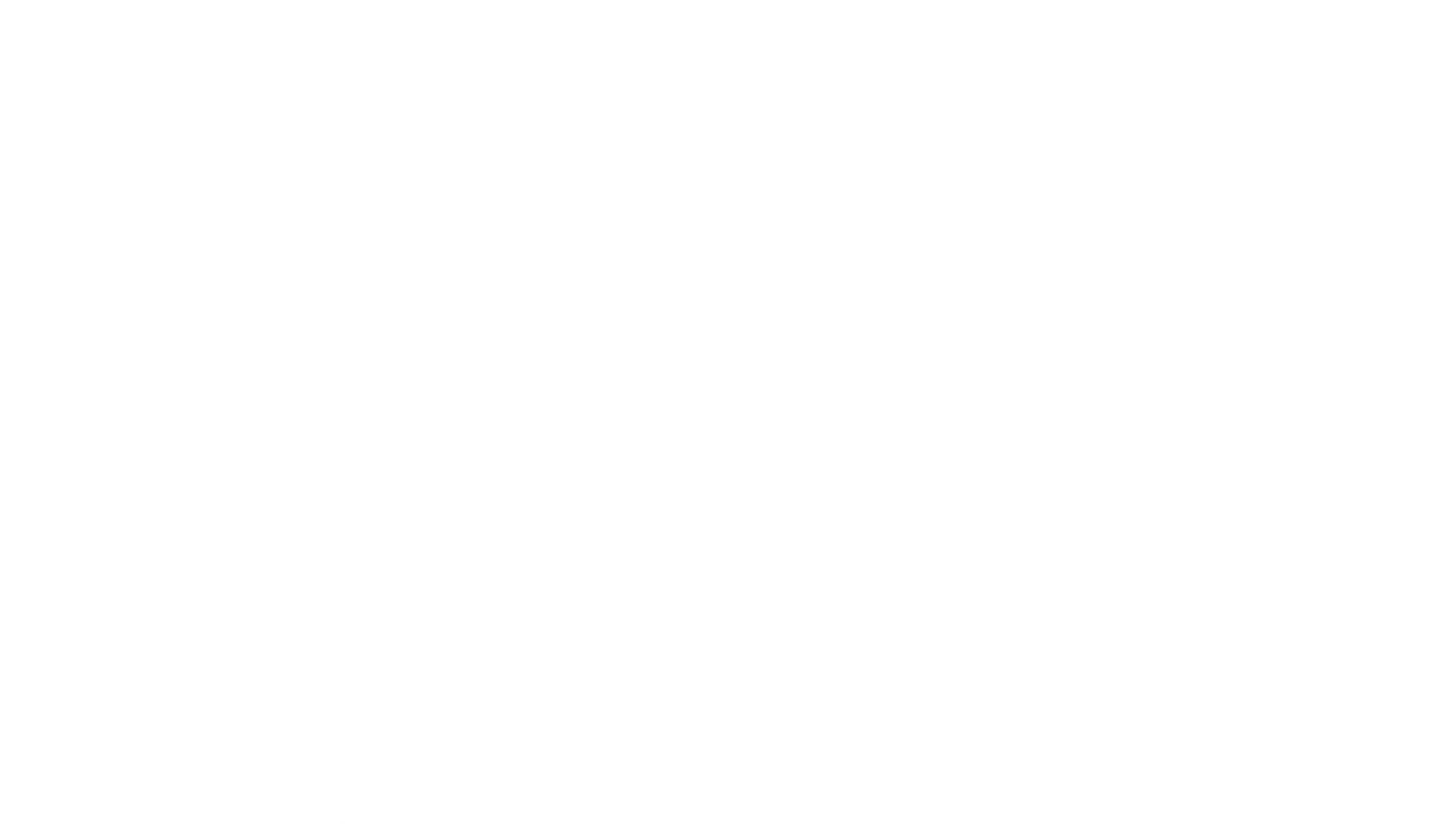 En el Nivel Inicial, se pueden plantear algunas situaciones en las que los instrumentos involucren unidades de medida no convencionales (tiras de papel, varillas, etc.), así como otras en las que será necesario enfrentar a los alumnos con la necesidad de medir con unidades convencionales.
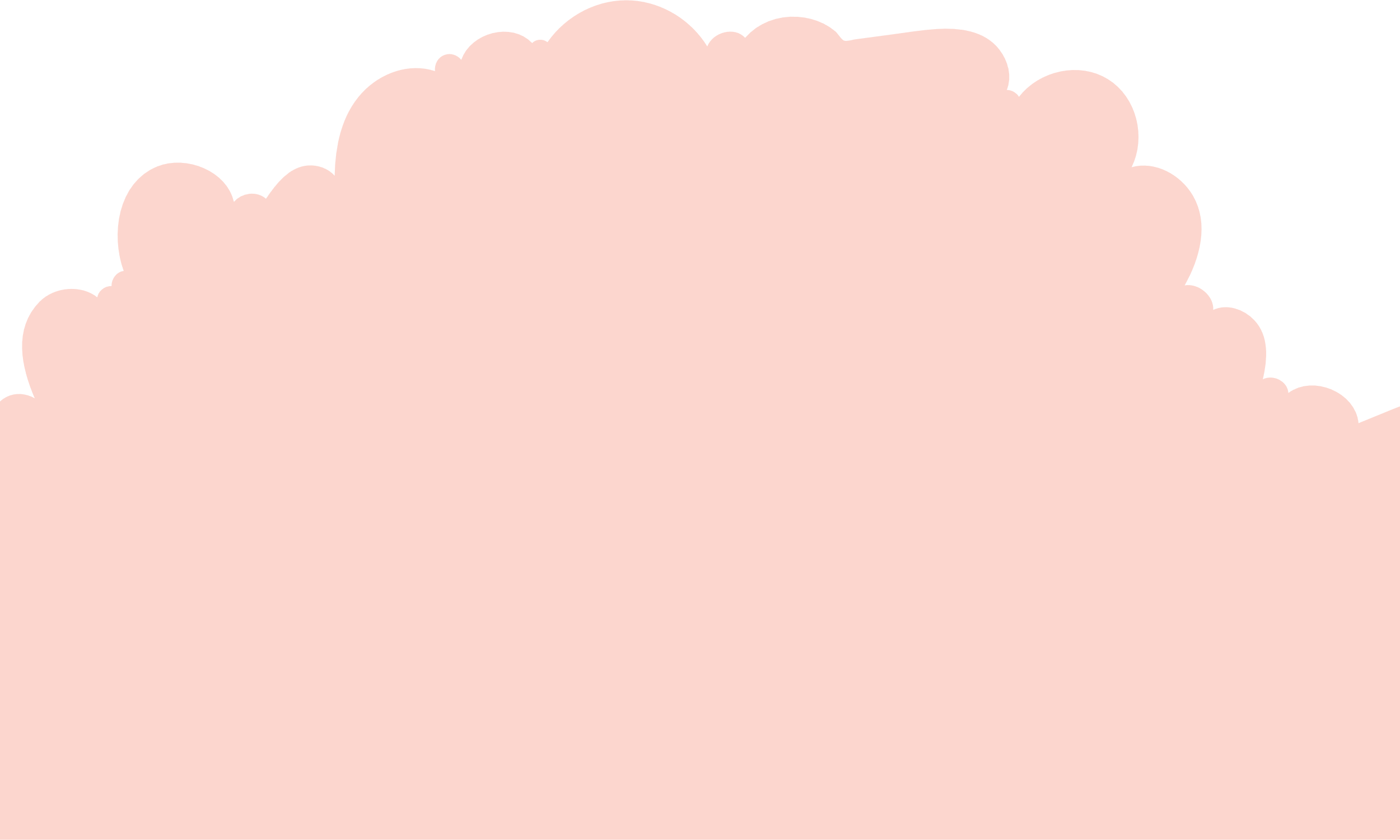 La diversidad de instrumentos a disposición debe estar orientada a que los niños puedan tomar decisiones acerca de la conveniencia de utilizar uno u otro instrumento, siempre en función de lo que hay que medir. ¿Qué es más conveniente utilizar para medir el patio de la escuela? ¿Una tira de papel (20 cm)? ¿Un metro de madera? ¿Una cinta métrica (10 m) ¿En qué se parecen y en qué se diferencian las balanzas que usan los pediatras para pesar bebes, de las que usan los verduleros, las personas grandes para pesarse, las que pesan camiones, las que usan los farmacéuticos para preparar remedios, etcétera? ¿Qué pasaría si no existieran todos esos tipos de balanzas?
Dependerá de los conocimientos de los niños y de la intencionalidad del maestro el que ese intermediario sea una varilla que mide lo mismo que la torre modelo, una varilla que supere la longitud de la torre modelo, una tira de papel de longitud menor a la torre o un metro convencional.
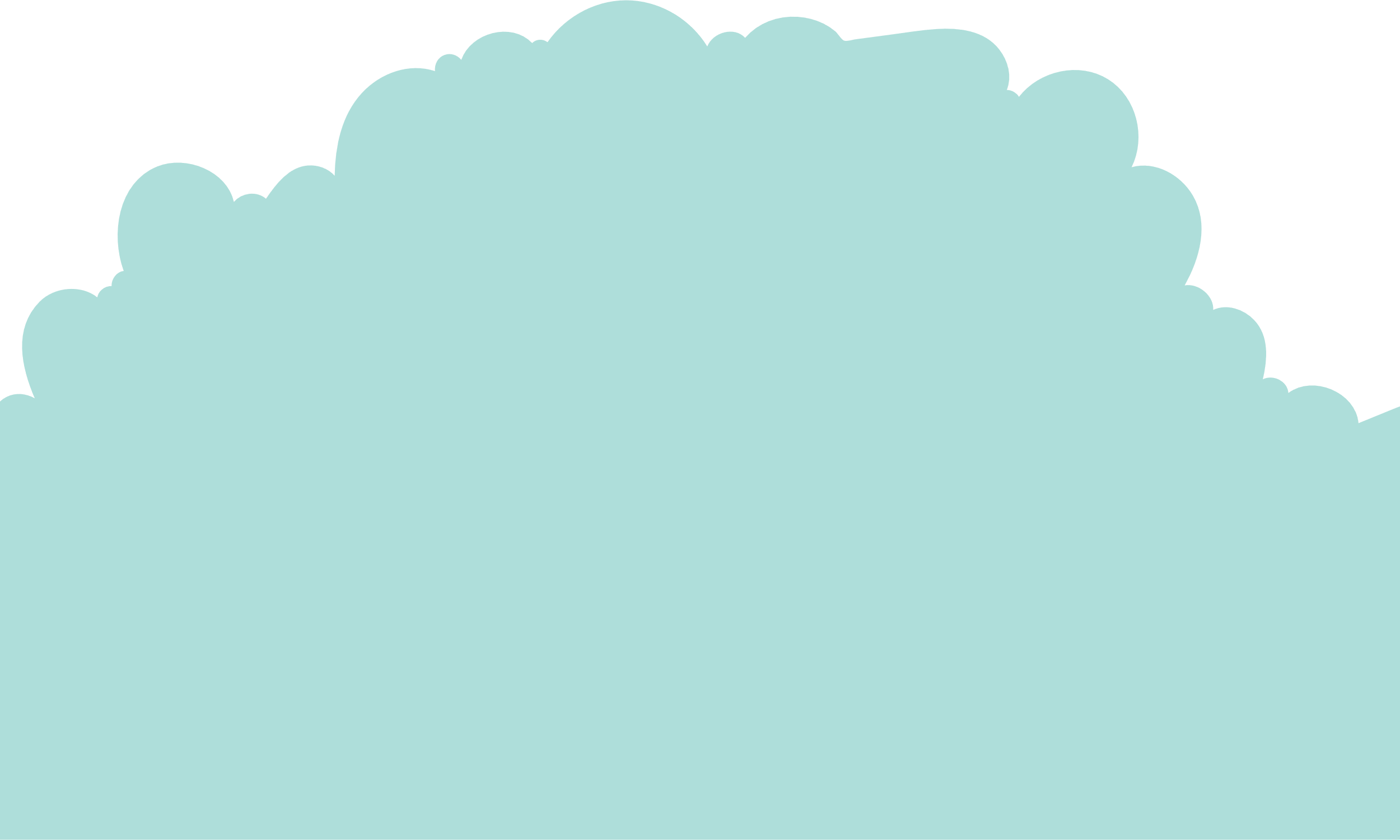 Lo que se intenta transmitir es que todo acto de medición está siempre inmerso en una situación que requiere analizar la conveniencia de utilizar uno u otro instrumento.
Se espera que los alumnos del jardín puedan acceder a una mayor posibilidad de resolver problemas de medida que en su entorno familiar, que accedan a la utilidad de medir, adecuando las acciones al problema en cuestión. La anticipación de estas acciones, el análisis de su pertinencia y la toma de decisiones adaptadas a la situación son los aprendizajes buscados.
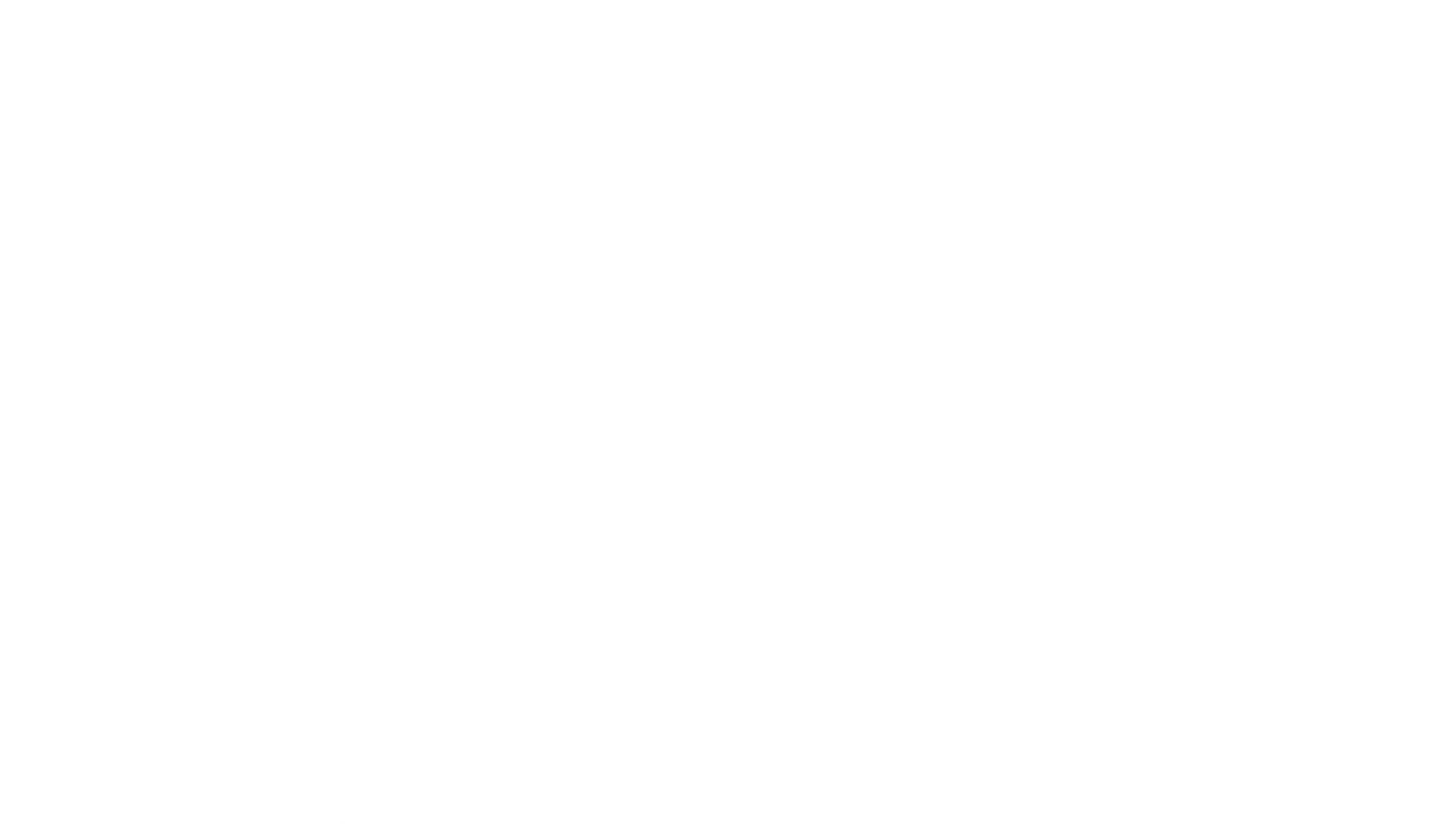 LAS MEDICIONES Y EL USO SOCIAL DE LA MEDIDA
LAS MEDICIONES Y EL USO SOCIAL DE LA MEDIDA
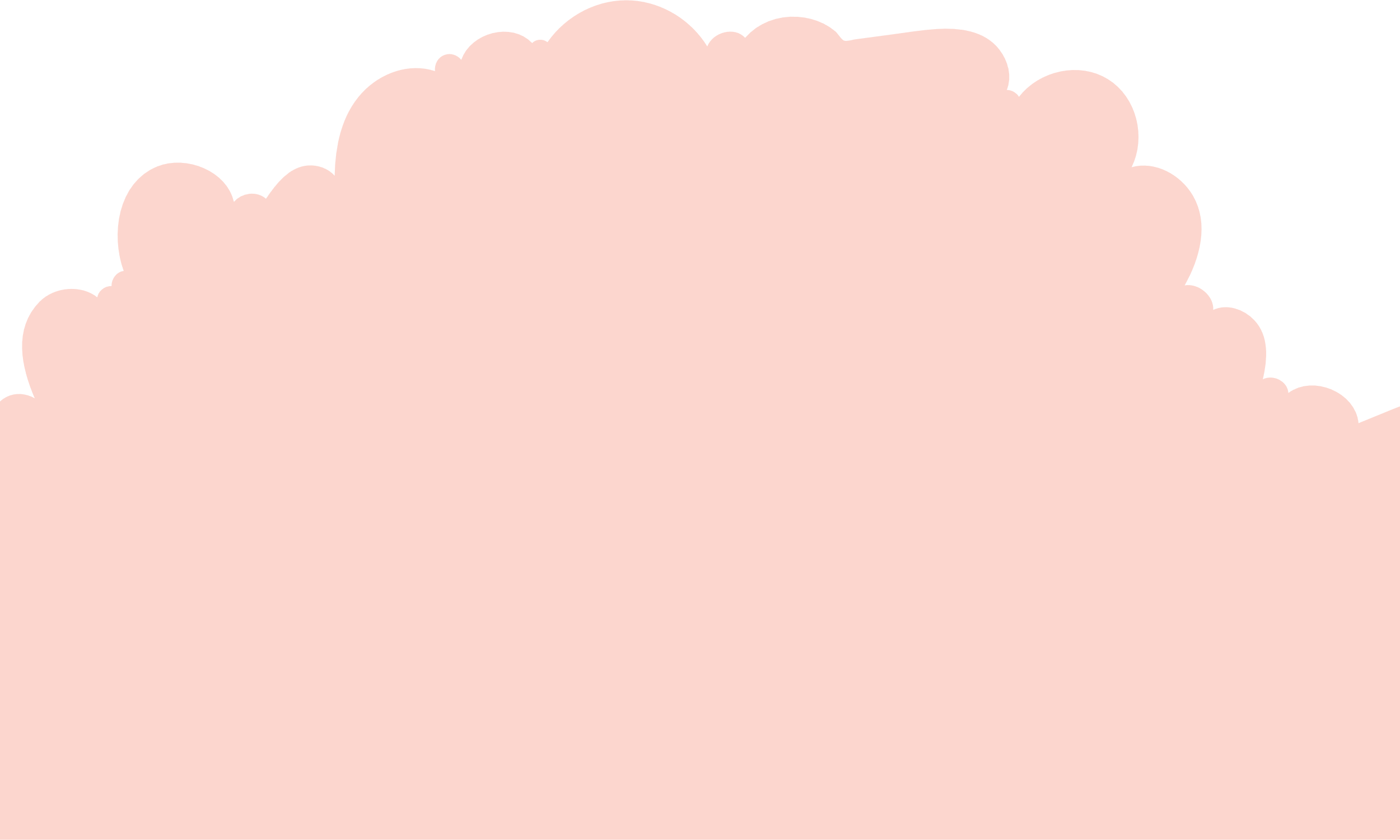 ¿Qué enseñar en relación con las mediciones y las medidas?

A lo largo de los años se han desarrollado distintas unidades de medida creando diferentes instrumentos en las que sea necesario medir
Para enseñar estas mediciones a los niños tienen que están ligados a situaciones comunes de la vida y una aproximación seria a la comparación de magnitudes donde utilicen aquellos objetos portadores de la magnitud.
Como podrían ser:
La comparación de dos lápices
La medición de objetos
Los alcances de un objeto a otro
Que ayudan a identificar una cantidad y lograr identificar unidades ayudándose de objetos.
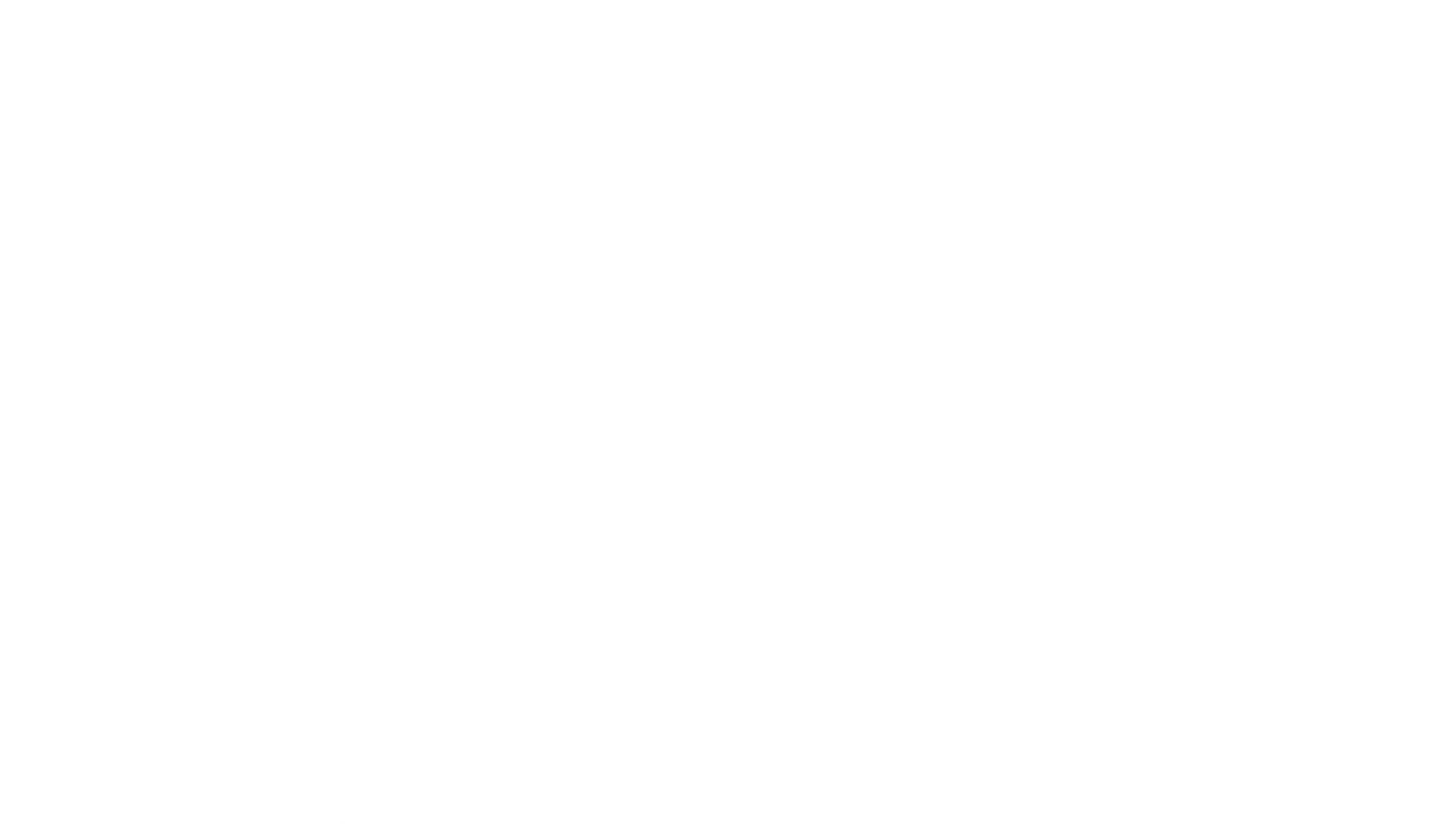 Estas relaciones pueden impartirse desde situaciones cotidianas en las que la medición sea necesaria
Para que los niños comiencen a aproximarse a la enseñanza de la medición lo primero que le debemos de hacerle es “PLANTEAR PROBLEMAS” ya que esto es fundamental a inicios de la enseñanza de la medición
Para una aproximación inicial los niños utilizan unidades de medir como lo son:
Chico
Grande
Mucho
Poco
Largo
Corto
Con ellas los niños logran crear sus propias unidades y tomar una distancia entre cada instrumento que utilicen
COMO APROXIMAR A LOS NIÑOS A INICIAR PROCESOS DE MEDICIÓN
COMO APROXIMAR A LOS NIÑOS A INICIAR PROCESOS DE MEDICIÓN
COMO IMPARTIR LA MEDICIÓN MEDIANTE JUEGOS
COMO IMPARTIR LA MEDICIÓN MEDIANTE JUEGOS
Podemos hacer que la medición sea algo divertido por ejemplo podemos jugar por turnos, dándoles papelitos o tarjetitas de diferentes longitudes como instrumentos donde ellos identifiquen el largo y ancho y jueguen con los tipos de medidas
Otro tipo de mementos es donde el maestro propicie incluir otro tipo de instrumentos como los juegos de puntería. Con esto la medición se puede dar entre las (distancias que juegan)(los pasos que dan)(los centímetros entre cada objeto)
Esos juegos se realizan con el fin de que los niños desarrollen una idea lógica, construyan sus propias unidades de medición para posteriormente a lo largo de los aprendizajes sepa con certeza las funcionalidad y utilidades que les dan las unidades de medición y cada instrumento que se utilizan para diversas situaciones
SITUACIONES DESTINADAS A LA MEDICIÓN DE PESOS Y CAPACIDADES
SITUACIONES DESTINADAS A LA MEDICIÓN DE PESOS Y CAPACIDADES
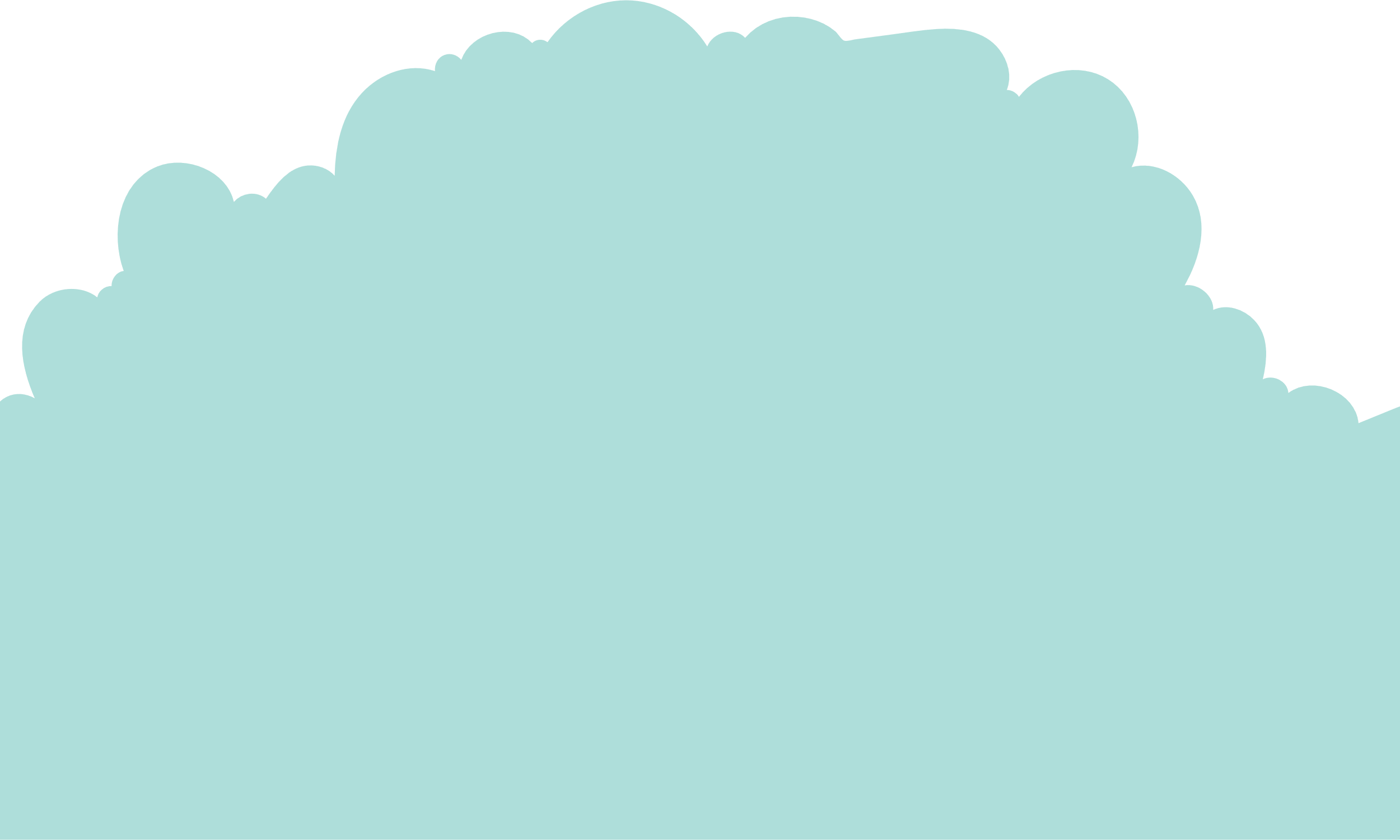 La preparación de alimentos puede ser una situación para trabajar la medición de pesos y capacidades.
Estó se pone en práctica cuando se preparan galletas, jugos o ensaladas de frutas.
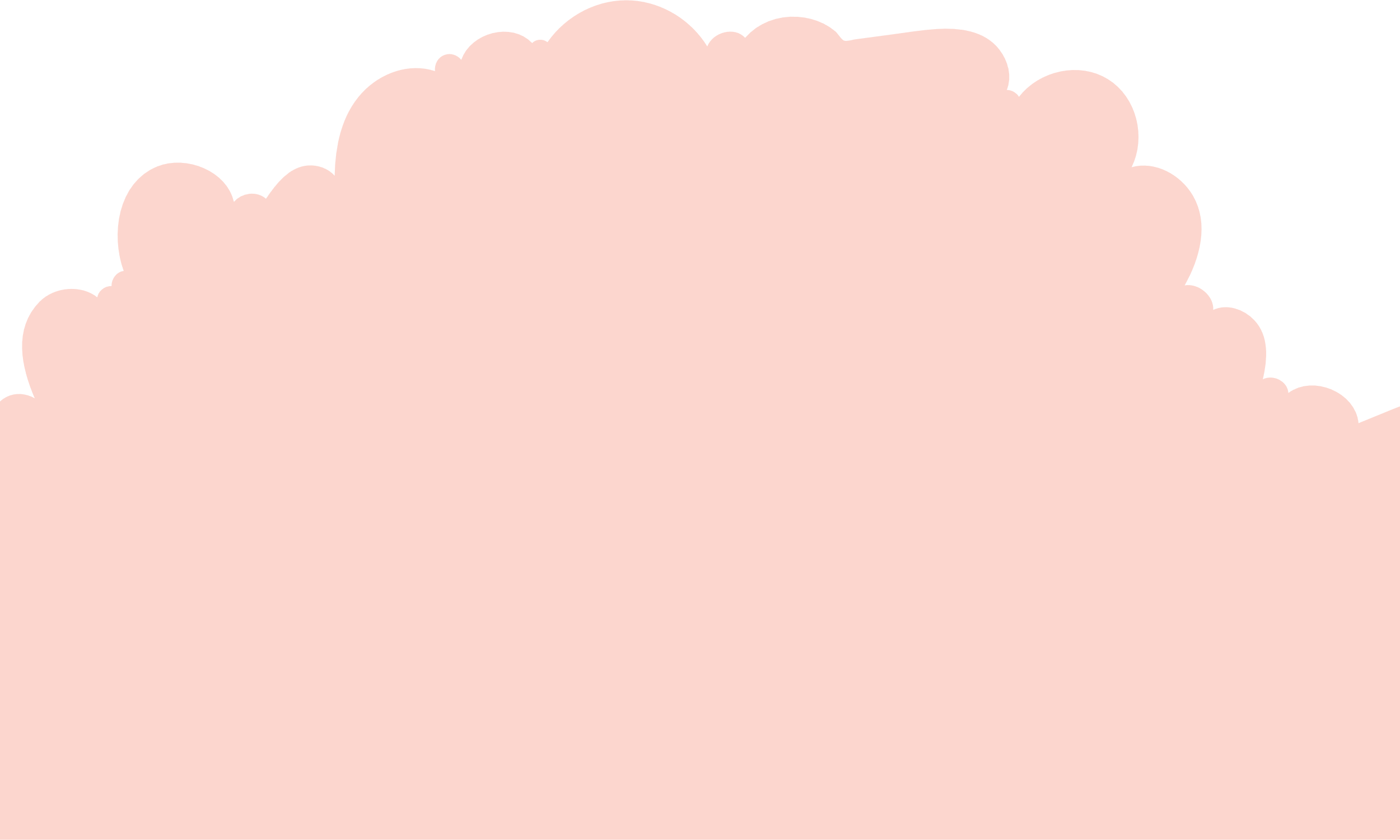 El primer problema que se puede plantear a los alumnos luego de tener la receta es cómo hacer para “medir” cada uno de los ingredientes necesarios.
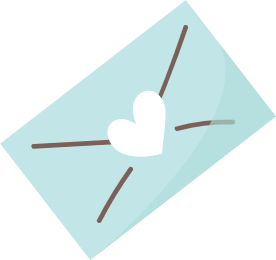 Esta tarea puede realizarse por medio de distintos intermediarios:
• balanza; 
• medidores de plástico de volumen y capacidad;
• tazas que equivalgan a 200 g (o 200 cm3) por ejemplo.
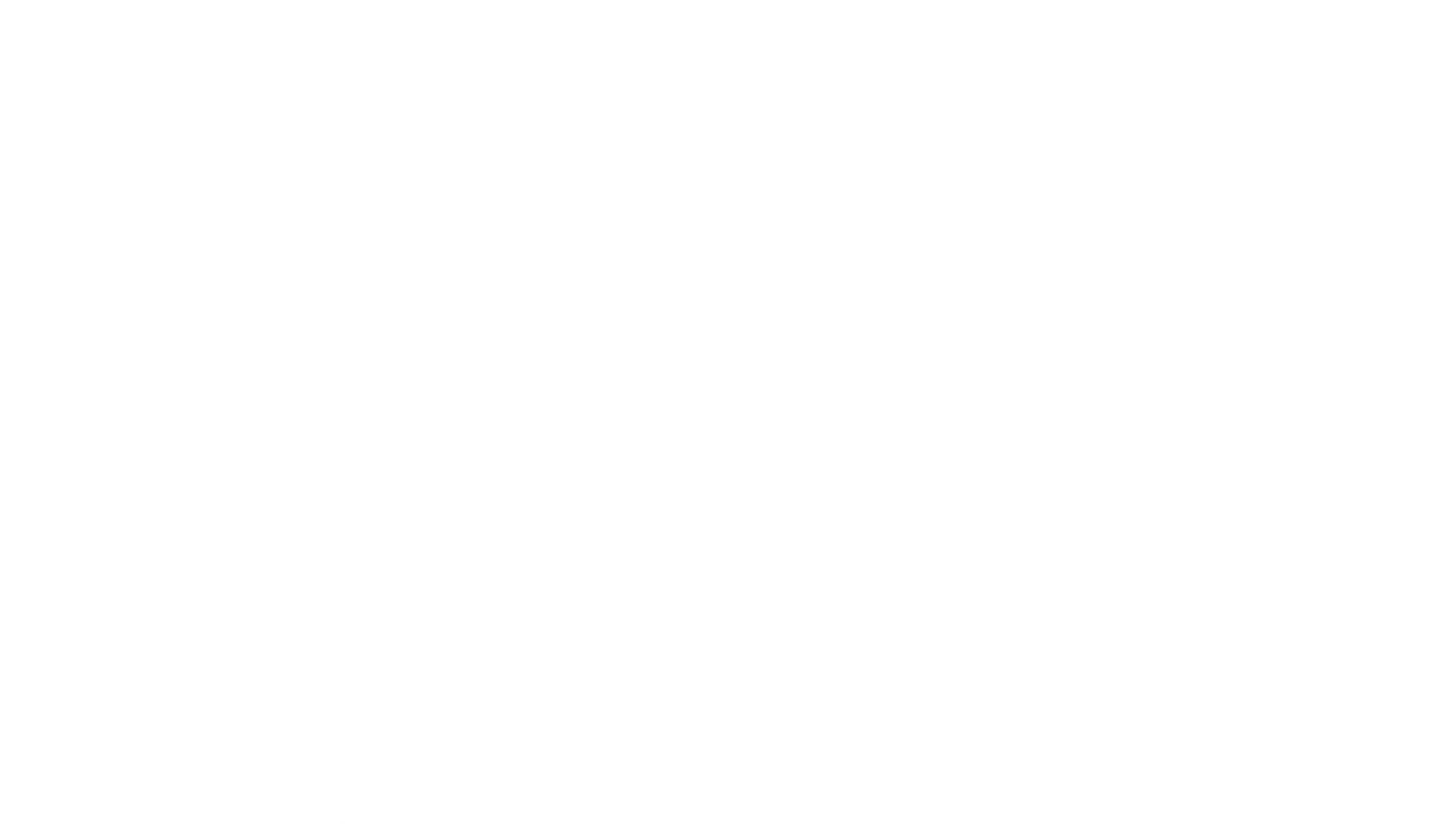 RÚBRICA PARA EVALUAR LA EXPOSICIÓN DEL TEMA EN EQUIPO
Nombre de quien calificó: _________________________________________________________________________
Ejemplo de llenado de rubrica
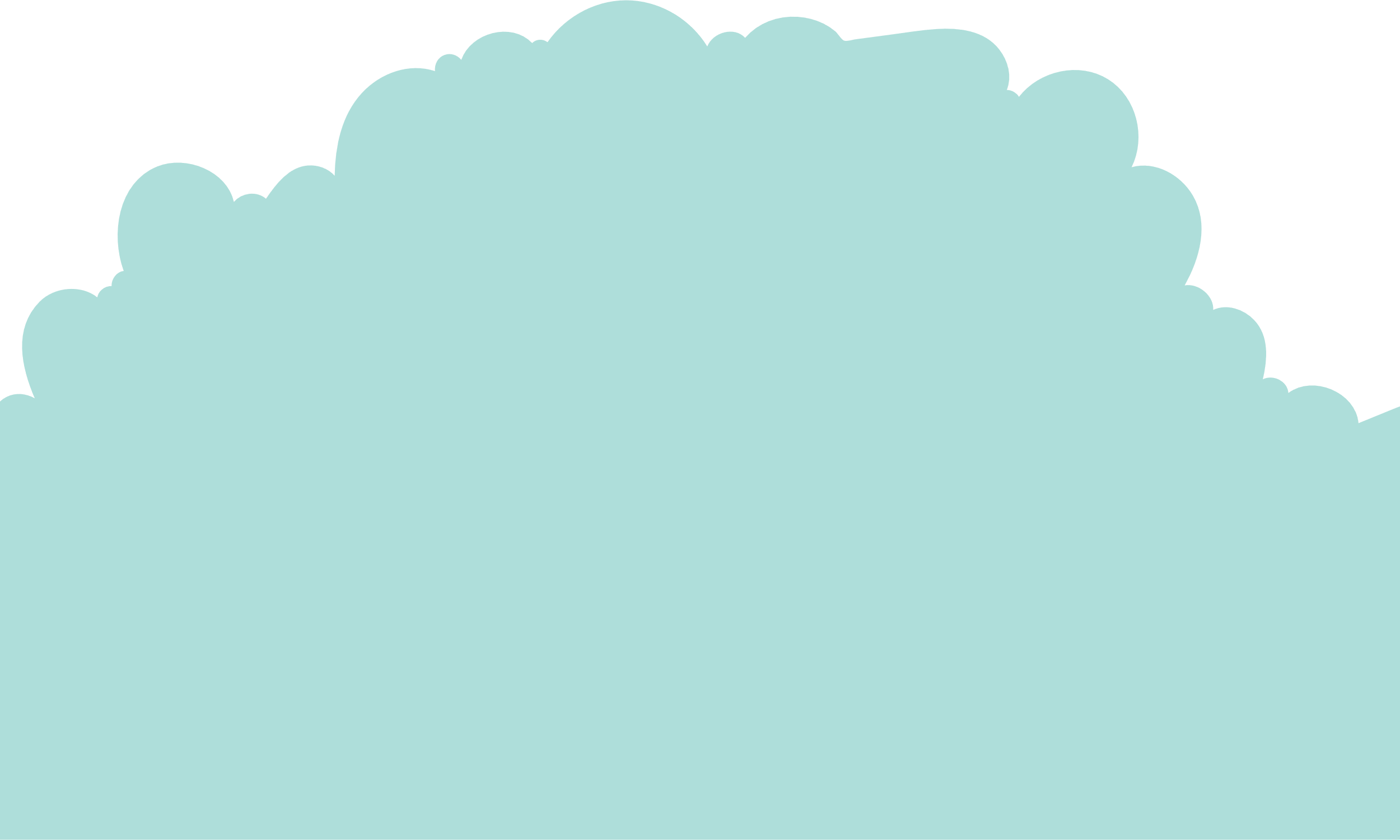